Mass Care Shelter Activation Guide
97th Air Mobility Wing
Overview
Shelter Intent
Activation Trigger Points
Activation Authority
Facility Prioritization 
Key Info
Additional Shelter Options
Warm vs Immediate Activation
Mass Notification
Sample Messaging / Information
Shelter Management Team (SMT)
SMT Key Functions
Limited Evacuation Order
Back-Up Slides
Logistics Support Options (Altus DFAC Services, Ft Sill)
Shelter Intent
The purpose of a Mass Care Shelter is to provide emergency short term shelter for displaced personnel while either the cause for displacement is resolved or longer term shelter is secured.

It is intended to provide basic needs such as shelter from outdoor elements, a secure place to sleep, and an adequate means of maintaining personal hygiene.  

Expected duration of stay is not to exceed 72 hours.

“Creature comforts” (privacy, space, entertainment, mattresses, etc.) are not expected.

Pets are not allowed.
Activation Trigger Points
Numerous Personnel Displaced from homes
Tornado
Flood
etc


Sustained Utility Outage (24 hrs or greater with no water, internal temps below 50F or above 90F)
Ice Storm
Wind Event
System Failure
etc
Activation Authority
Primary Authority: 97 AMW/CC or 97 AMW/CD

Delegated Authority: 97 MSG/CC or 97 MSG/CD

Shelter Priority:  Bldg 46 MDG Clinic 
		      Bldg 156 Fitness Center
                             Bldg 369 IPE
		
Shelter priority can be adjusted due to the status of facilities, expected duration, # of personnel who require shelter, or any additional circumstances.
Shelter Prioritization
Primary Shelter 46 (MDG)
Cots in place
Adequate restrooms & shower facilities
Activation causes minimal mission impact
Back-up power is available
Dedicated access

Shelter Alternatives
2nd Priority Bldg 156 (FSS) … no backup power capability, but adequate space for restrooms and showers. 
3rd Priority Bldg 369 (LRS) … has backup power, but does not have adequate restroom and shower capabilities



Note: Each unit commander owning a facility housing a peacetime shelter (97 HCOS, 97 FSS, and 97 LRS) will assign a point of contact (e.g., Facility Manager, EM Rep) to provide support to the Shelter Management Team as needed.
[Speaker Notes: - This is based on the 9MW Generators not functioning.  Operations base facilities technically all have backup power with Western Farmers generators.]
Key InfoBldg 46 – Med Clinic Shelter
Facility Leadership: Lt Col Keeley
Facility POCs: Capt Hayes / Todd Brown
Capacity: 158
Supplies in Place: 115 Cots
Supplies needed to activate: Sleeping Bags
Facility Improvements Needed:
MOA between CES & HCOS (in draft / coordination)
Safety Lighting
Exterior signage directing personnel towards access point
Aux generator hook-up
Nice to Have: 
Portable privacy walls, Refrigerator, Bottle Fill Station, Wi-Fi, specialty kitchen, charging dock ports, computer
Key InfoBldg 156 – Fitness Center Shelter
Facility Leadership: Maj Ground/Mr. Nathan Covington
Facility POCs: Mr. Jeremy Stevens/Mr. James Price/Mr. Krystopher Clarke/ MSgt S.Beil
Capacity: 250
Supplies in Place: None
Supplies needed to activate: Cots & Sleeping Bags
Facility Improvements Needed:
Repair gymnasium floor in front gym
Nice to Have: 
Refrigerator
Key InfoBldg 369 – LRS IPE Warehouse Shelter
Facility Leadership: Maj Rush
Facility POCs: TSgt Sutton / MSgt Tester / SSgt Hillestad
Capacity: 240
Supplies in Place: None
Supplies needed to activate: Cots & Sleeping Bags
Facility Improvements Needed:
N/A
Nice to Have: 
Showers
Generator powers all rooms in facility
Refrigerator, Bottle Fill Station
Additional Shelter Options Recovery Personnel or Evacuee Overflow
Freedom Community Center
Chapel Annex
CE Building (358)
Hangars
Warm Activation
Warm Activation = Shelter is opened & postured to fully activate should the need arise
Consider implementing when/if there is high potential for severe weather (e.g., ice storm) or a sustained utility outage occurs with potential to extend beyond 24 hours duration. 

Execution:
3-Way Call (AMW/CC, MSG/CC, CES/CC) or CAT initiates Warm Activation
Facility Managers will open necessary shelter facilities and report any facility issues to CES 
EMST will execute “warming” actions
Convene AHRPT  
Prepare brief for EMWG Chair (MSG/CC)
Appoint Shelter Director (Recommend FGO)
Place Shelter Mgmt Team (SMT) Key Functions on standby (FSS/PA/LRS/SFS/CES) 
Establish Manpower Pool to augment SMT (Shelter operations require 4-8 additional personnel per shelter at all times) & place on stand-by
Prepare mass notification messages for CP & PA if activation is executed
Consider Warm EOC to support Shelter operations once activated
Monitor situation to determine if shelters need to be activated and/or additional resources are required
Immediate Activation
Immediate Activation = Shelter is opened & able to receive personnel ASAP
Consider implementing if significant portion of base populace is displaced from their homes

Execution:
3-Way Call (AMW/CC, MSG/CC, CES/CC) or CAT initiates Immediate Activation
If necessary, activate EOC
Facility Managers will open necessary shelter facilities and report any facility issues to CES 
EMST will execute immediate activation actions
Convene AHRPT  
Prepare brief for EMWG Chair (MSG/CC)
Appoint Shelter Director (Recommend FGO)
Activate Shelter Mgmt Team (SMT) Key Functions (FSS/PA/LRS/SFS/CES) 
Establish Manpower Pool to augment SMT (Shelter operations require 4-8 additional personnel per shelter at all times) & set up schedule
Prepare mass notification messages for CP & PA
If necessary, establish staging areas to temporarily house personnel (e.g., FCC, Youth Center, Chapel, Base Theater)
Mass Notification (Recommend CP use ATHOC/Giant Voice coupled w/ PA blast via social media)
SFS will function as crowd / traffic control 
Monitor situation to determine if more shelters need to be activated and/or additional resources are required
Mass Notification
Shelter Activation Authority or Delegate authorizes CP & PA messaging / method prior to dissemination
Messaging / Method are proposed by AHRPT to EMWG Chair (MSG/CC) for approval by Shelter Activation Authority

Primary Resources:
Command Post:  Use of AtHoc & Giant Voice as appropriate when approved by Shelter Activation Authority
Public Affairs:  Use of social media & 481-NEWS as appropriate when approved by Shelter Activation Authority
AHRPT will ensure CP & PA receive shelter-related updates for situational awareness, even if their capabilities aren’t utilized

Possible Alternate Resources: 1st Sergeants Council, Squadron Leadership, SFS, Runners, BBC, etc

Recommendations:
Warm Activation:  Recommend CP use AtHoc to disseminate info to key Wing Leadership for their SA 
Immediate Activation:  Recommend CP use designated QRC’s to execute base notifications via AtHoc / Giant Voice & recommend PA use various social media avenues plus 481-NEWS.
Mass Notification
Sample Messaging:
To all base personnel affected by the __(event)__:
Beginning at  (time)  on  (date)  a Mass Care Emergency Shelter will be opened on the 2nd floor of the Medical Clinic (Building 46).  Please park on the north side of the Clinic (near the CDC).  Access to the Shelter is only available on the back side of the building (along Altus Road).  Signage will direct you to the door from the parking area.  The Shelter is open bay with limited privacy. The facility has potable water, cots, restrooms, shower facilities, and limited electrical outlets.  There are sleeping bags, but you’re welcome to bring your own pillow and blanket.  Unfortunately, food will not be provided and we cannot accept pets at this time. Please also bring an ID for registration and non-perishable food only. Any questions can be directed to the Shelter’s Front Desk at 580-481-5601 or the Wing’s Emergency Management Standby phone at 580-649-9669.
Mass Notification
Tri-Fold: PA & BBC will be provided with original product to disseminate
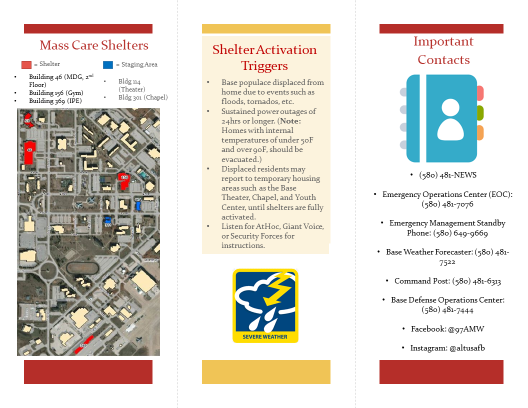 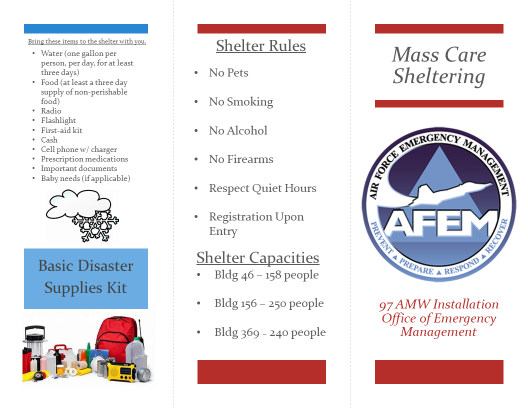 Shelter Management Team (SMT)
Shelter Director- responsible for facilitating the needs of shelter occupants, oversee shelter operations, lead the SMT, and coordinate resource support through the EOC

Shelter Mgmt Team Supervisor- manages SMT members and leads daily shelter operations

Shelter Management Team Member- performs required shelter tasks assisting Shelter Supervisor and Shelter Rep

Shelter Representative- a shelter resident chosen to represent the occupants of the shelter

Note: 97 AMW/CC authorizes establishment of a manpower pool to staff SMT and ensure  24-hour operations. Manpower pool will need to be established within 4 hours of first shelter activation.  Recommend pulling from units not directly supporting base recovery operations (e.g., WSA or OG).
SMT Key Functions
S-1: Personnel / Manpower (OPR: 97 FSS) Oversees shelter management manpower pool and accounts for personnel residing in shelters.
S-2: Information Management (OPR: 97 AMW/PA) Ensures peacetime shelter information is provided to base populace through all available media resources.
S-3: Operations (OPR: 97 FSS) Ensures shelters are provided with mass care resources to sustain operations and provide relief to shelter residents.
S-4: Logistics (OPR: 97 LRS) Facilitates movement of sheltered personnel and provides on hand resource support as needed.
S-5: Security (OPR: 97 SFS) Performs crowd control staging displaced personnel in a safe location, executes patrols for welfare checks in shelters
S-6: Communications Support (OPR: 97 CS) Ensures shelters have telecommunication resources to sustain operations.
S-7: Facilities (OPR: 97 CES via Facility Manager) Identifies adequate locations for shelter for non-medical emergency sheltering
S-8: Shelter Representative (Appointed by Shelter Director) Volunteer shelter resident who works with SMT to ensure occupants basic needs are met.
Limited Order Evacuation
In the event the Wing CC determines the base needs to be evacuated:
FSS will stand up Emergency Family Assistance Center (EFAC)
MPF will create Limited Order Evacuations (LEO’s)
CPTS will approve Limited Order Evacuations (LEO’s) and reimbursements in accordance with Joint Travel Regulations
Reimbursements will only be available for family members identified in DEERs; CPTS will partner with FSS
Legal will act in advisory capacity to Wing Leadership to assist with the order
Persons who elect to evacuate before the Wing/CC officially issues an evacuation notice will not be reimbursed for expenses.
Back-Up Slides
FSS Meals
Cold meals- can be supported from Hangar 97, as long as manning, power equipment & food delivery can support
Hot meals- basics available based on manning, power, equipment, and food deliveries
Meal Serving Times- will be normal hours with the priority of ESM holders.
Normal Operating hours unless number of personnel and/or quantity of  food items are affected
Can expand hours with AFSVA Contract approval 
Delivery Options- squadrons will provide a runner from their units to deliver ground/flight meals. Currently, flights pre-order meals and customers pay upon pick up
Busing between shelters and Hangar 97 can be coordinated with LRS
Max serving capacity- Hangar 97 seating capacity is 292
All meals are for purchase
Only consider meals if occupants aren’t able to provide meals for themselves
[Speaker Notes: Basics:  grill and main line, not all stations available]
FSS Meals Factors
Serving personnel breaking point
Once 10 or more personnel are removed from the facility, DFAC would have to go to 12hr shifts with reduced service, and adjust hours of operations. If food delivery is affected, i.e. trucks cannot make deliveries due to icy roads etc., DFAC would also have to adjust service based on the food items available.

Generator Support: CE Operations installed Automatic Transfer Switch (ATS) and a generator for backup power to DFAC. If DFAC loses power facility will be powered by generator.
Facility Shelter Supplies Requirements
Required Supplies:  600 personnel for 72 hours covers all three primary shelters.  If all three shelters are not activated, then your days of supply are extended for the reduced shelter population.

Storage Solutions:  If supply items are palletized in significant quantities, recommend central storage for ease of mobilization.  MDG shelter is on the second floor, therefore not forklift accessible, but is a dedicated facility.  The fitness center does not have storage capability.  Bldg 369 is optimal for large quantities, but not secure.  Independent containerization could be susceptible to cold temperatures.

If DFAC is operational, bus schedule can be established to bring people to food rather than food to people. (DFAC food is for purchase, not for free)  Food stores should be last resort if food production is unavailable.
[Speaker Notes: - Required Supplies:  400 personnel for 72 hours covers all three primary shelters.  If all three shelters are not activated, then your days of supply are extended for the reduced shelter population.
- Storage Solutions:  If supply items are palletized in significant quantities, recommend central storage for ease of mobilization.  MDG shelter is on the second floor, therefore not forklift accessible, but is a dedicated facility.  The fitness center does not have storage capability.  Bldg 369 is optimal for large quantities, but not secure.  Independent containerization could be susceptible to cold temperatures.
- If DFAC is operational, bus schedule can be established to bring people to food rather than food to people. (DFAC food is for purchase, not for free)  Food stores should be last resort if food production is unavailable.]
Ft Sill Support (Cots)
Ft Sill does not have cots to issue, Ft Sill can process requests for Cots through J3 to other units
Ft Sill can support other resource support requests:
Airfield Operations/Environmental/Fire Protection/Mortuary/Police/Safety/Training
FT Sill Request for support/POC(s)
Chief of Current Ops/LTC Jason Burgess jason.burgess.mil@mail.mil

FCOE G3 Operations and Taskings Officer/Jason Gibson jason.t.gibson.civ@mail.mil 580-442-8865
Logistics Management Specialist/Jim Garrison jimmy.l.garrison.civ@mail.mil 580-442-3976
Formal requests for support will be forwarded to Chief of Current Ops
Future actions are to establish MoA’s between respective organizations
Existing MoA’s  
97 SFS and Ft Sill Regional Confinement Facility
97 MDG Group and US Army Med Dept Activity (USAMEDDAC) Ft Sill
[Speaker Notes: - Cots need to be moved to Bldg 46 dedicated shelter.
Coleman Cots for purchase approximately $60 ea.
ODR cots are purchased with NAF funds, therefore are not available unless reimbursement is arranged.]